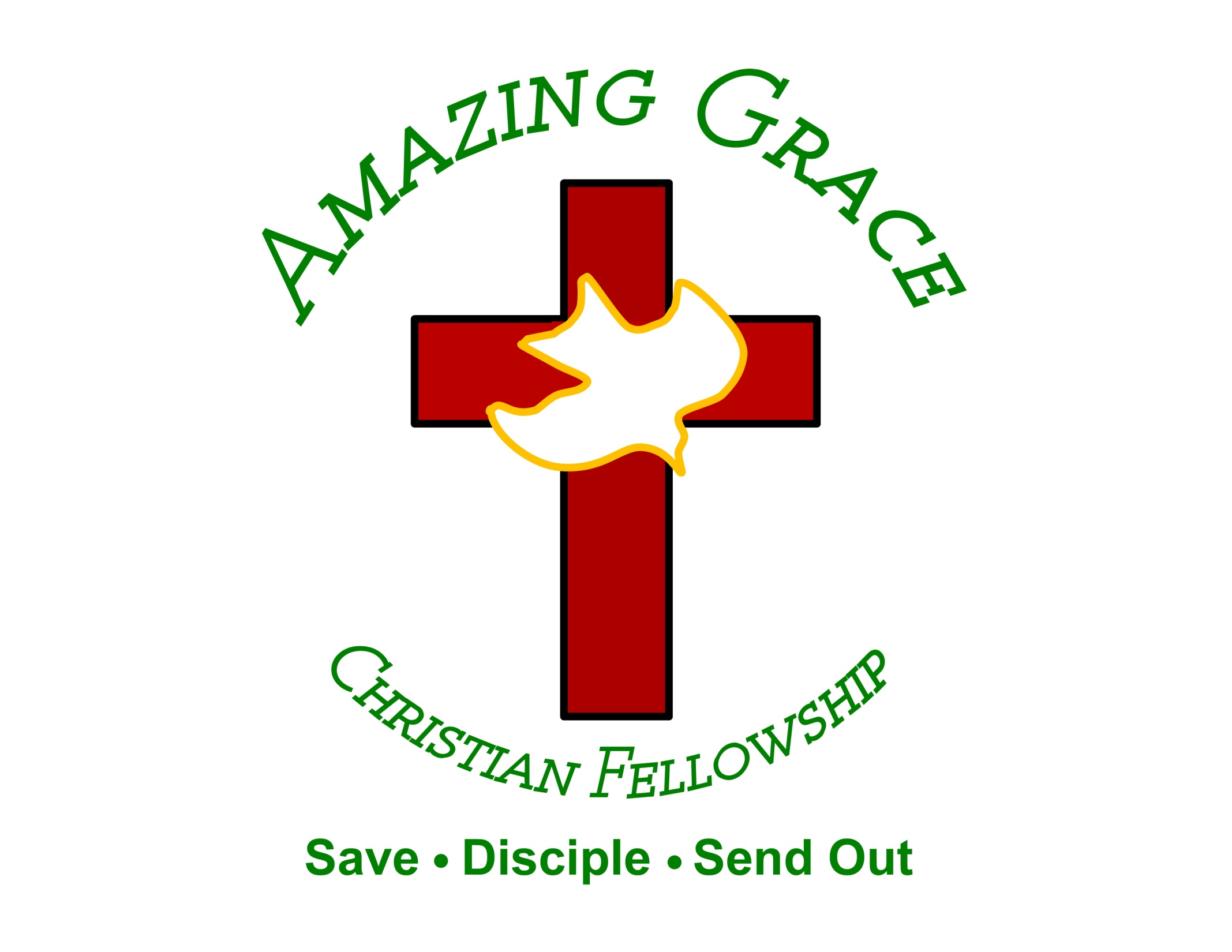 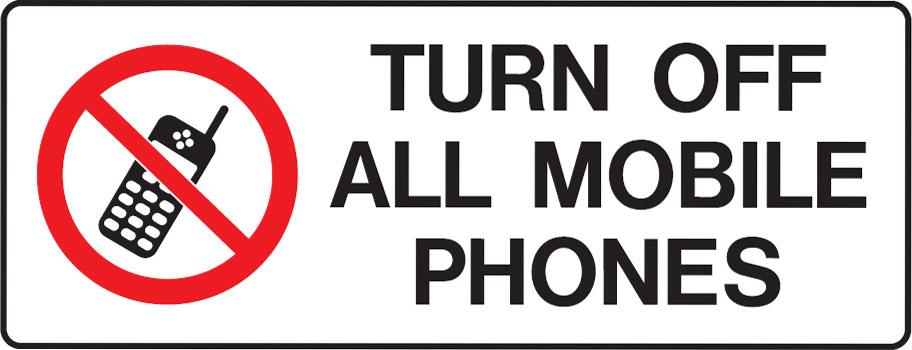 We Are a TULIP by Grace
By Pastor Fee Soliven
John 10:27-30
Sunday Morning
February 18, 2018
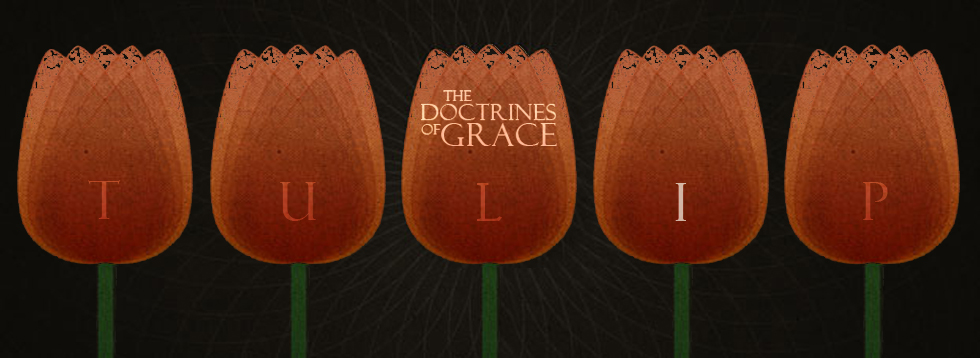 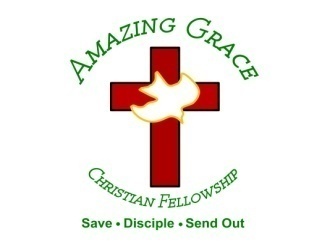 John 10:27-30
27 My sheep hear My voice, and I know them, and they follow Me. 28 And I give them eternal life, and they shall never perish; neither shall anyone snatch them out of My hand. 29 My Father, who has given them to Me, is greater than all; and no one is able to snatch them out of My Father's hand. 30 I and My Father are one."
Acronyms 
for 
TULIP

T= Total Depravity of Man
U= Unconditional Election
L= Limited Atonement
I = Irresistible Grace
P= Perseverance of the Saints
TULIP
T= Total Depravity of Man
Ephesians 2:1-2
1 And you He made alive, who were dead in trespasses and sins, 2 in which you once walked according to the course of this world, according to the prince of the power of the air, the spirit who now works in the sons of disobedience…
Ephesians 2:5
“even when we were dead in trespasses, made us alive together with Christ (by grace you have been saved)”
Romans 3:10-12
10 As it is written: "There is none righteous, no, not one; 11 There is none who understands; There is none who seeks after God. 12 They have all turned aside; They have together become unprofitable; There is none who does good, no, not one."
TULIP
U=Unconditional Election
Ephesians 1:4-6
4 just as He chose us in Him before the foundation of the world, that we should be holy and without blame before Him in love, 5 having predestined us to adoption as sons by Jesus Christ to Himself, according to the good pleasure of His will, 6 to the praise of the glory of His grace, by which He has made us accepted in the Beloved.
Revelation 5:9-10
9 And they sang a new song, saying: "You are worthy to take the scroll, And to open its seals; For You were slain, And have redeemed us to God by Your blood Out of every tribe and tongue and people and nation, 10 And have made us kings and priests to our God; And we shall reign on the earth."
Romans 8:29-30
29 For whom He foreknew, He also predestined to be conformed to the image of His Son, that He might be the firstborn among many brethren. 30 Moreover whom He predestined, these He also called; whom He called, these He also justified; and whom He justified, these He also glorified.
Romans 9:11
“for the children not yet being born, nor having done any good or evil, that the purpose of God according to election might stand, not of works but of Him who calls…”
Ephesians 1:11-12
11 In Him also we have obtained an inheritance, being predestined according to the purpose of Him who works all things according to the counsel of His will, 12 that we who first trusted in Christ should be to the praise of His glory.
TULIP
L=Limited Atonement
Ephesians 1:4-6
4 just as He chose us in Him before the foundation of the world, that we should be holy and without blame before Him in love, 5 having predestined us to adoption as sons by Jesus Christ to Himself, according to the good pleasure of His will, 6 to the praise of the glory of His grace, by which He has made us accepted in the Beloved.
John 17:9-10
9 I pray for them. I do not pray for the world but for those whom You have given Me, for they are Yours. 10 And all Mine are Yours, and Yours are Mine, and I am glorified in them.
John 6:37-40
37 All that the Father gives Me will come to Me, and the one who comes to Me I will by no means cast out. 38 For I have come down from heaven, not to do My own will, but the will of Him who sent Me. 39 This is the will of the Father who sent Me, that of all He has given Me I should lose nothing, but should raise it up at the last day.
40 And this is the will of Him who sent Me, that everyone who sees the Son and believes in Him may have everlasting life; and I will raise him up at the last day."
John 6:44
“No one can come to Me unless the Father who sent Me draws him; and I will raise him up at the last day.”
TULIP
I=Irresistible Grace
John 6:37
“All that the Father gives Me will come to Me, and the one who comes to Me I will by no means cast out.”
John 6:44
“No one can come to Me unless the Father who sent Me draws him; and I will raise him up at the last day.”
John 10:16
“And other sheep I have which are not of this fold; them also I must bring, and they will hear My voice; and there will be one flock and one shepherd.”
Ezekiel 36:26
“I will give you a new heart and put a new spirit within you; I will take the heart of stone out of your flesh and give you a heart of flesh.”
TULIP
P=Perseverance of The Saints
John 10:27-30
27 My sheep hear My voice, and I know them, and they follow Me. 28 And I give them eternal life, and they shall never perish; neither shall anyone snatch them out of My hand. 29 My Father, who has given them to Me, is greater than all; and no one is able to snatch them out of My Father's hand. 30 I and My Father are one."
Romans 8:29-30
29 For whom He foreknew, He also predestined to be conformed to the image of His Son, that He might be the firstborn among many brethren. 30 Moreover whom He predestined, these He also called; whom He called, these He also justified; and whom He justified, these He also glorified.
Ephesians 1:3-14
3 Blessed be the God and Father of our Lord Jesus Christ, who has blessed us with every spiritual blessing in the heavenly places in Christ, 4 just as He chose us in Him before the foundation of the world, that we should be holy and without blame before Him in love,
5 having predestined us to adoption as sons by Jesus Christ to Himself, according to the good pleasure of His will, 6 to the praise of the glory of His grace, by which He has made us accepted in the Beloved. 7 In Him we have redemption through His blood, the forgiveness of sins, according to the riches of His grace 8 which He made to abound toward us in all wisdom and prudence,
9 having made known to us the mystery of His will, according to His good pleasure which He purposed in Himself, 10 that in the dispensation of the fullness of the times He might gather together in one all things in Christ, both which are in heaven and which are on earth--in Him. 11 In Him also we have obtained an inheritance, being predestined according to the purpose of Him who works all things according to the counsel of His will,
12 that we who first trusted in Christ should be to the praise of His glory. 13 In Him you also trusted, after you heard the word of truth, the gospel of your salvation; in whom also, having believed, you were sealed with the Holy Spirit of promise, 14 who is the guarantee of our inheritance until the redemption of the purchased possession, to the praise of His glory.
Romans 8:33-34
33 Who shall bring a charge against God's elect? It is God who justifies. 34 Who is he who condemns? It is Christ who died, and furthermore is also risen, who is even at the right hand of God, who also makes intercession for us.
Hebrews 7:25
“Therefore He is also able to save to the uttermost those who come to God through Him, since He always lives to make intercession for them.”
Ephesians 2:8-9
8 For by grace you have been saved through faith, and that not of yourselves; it is the gift of God, 9 not of works, lest anyone should boast.
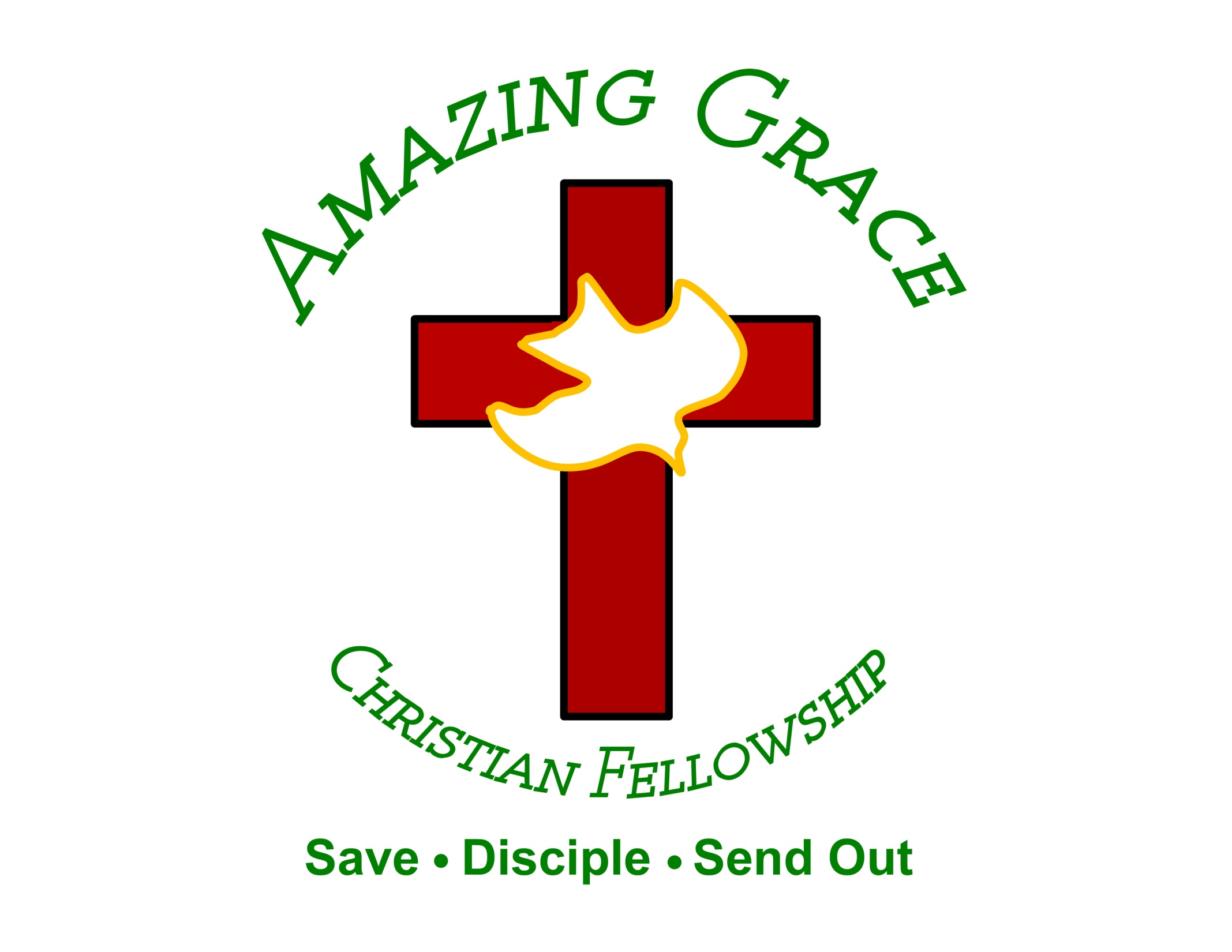